STEEPLE Analysen
Francis
www.ForklarMigLige.dk
J. Aguilar
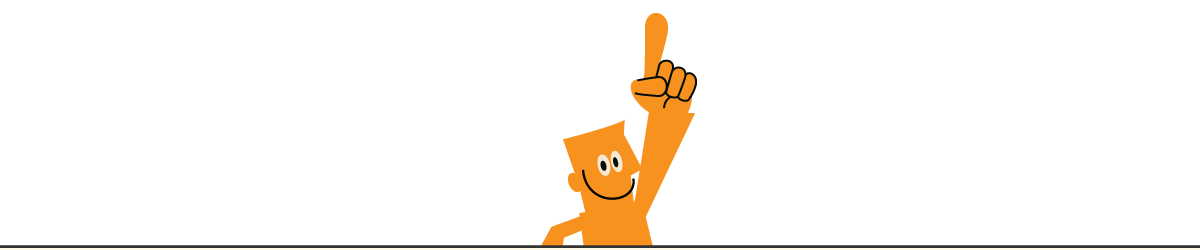 Amerikansk professor i strategisk ledelse Harvard Business School
August 1932 – februar 2013
STEEPLE Analysen
Omverdensmodel
Flere varianter:
PEST
PESTEL
PESTLE
Antal emner
Mere om emnet på: 



www.ForklarMigLige.dk
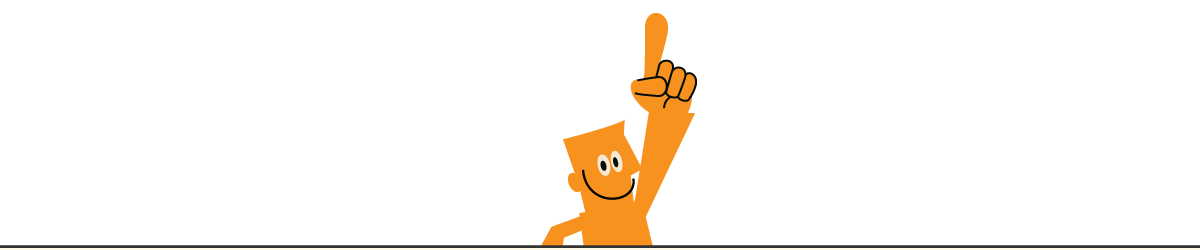